Отчёт результатов профессиональной деятельности за 2014-2017 годы воспитателя МБДОУ д/с №27 г.Зеленогорск Н.П.Щербининой
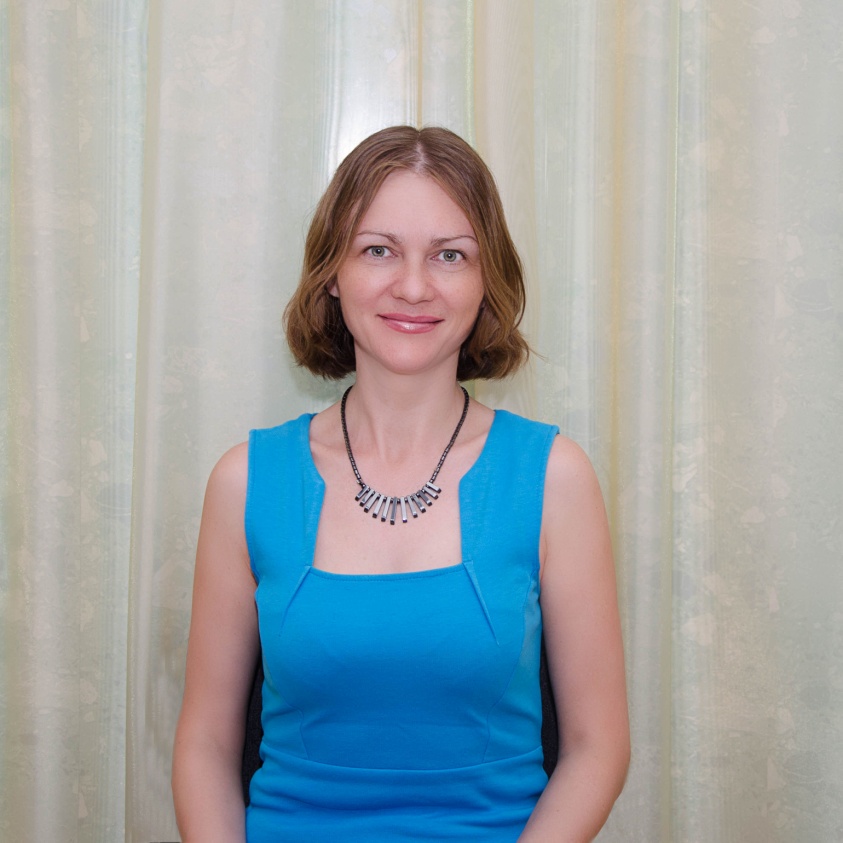 Цель моей педагогической деятельности: реализация основной образовательной программы         детского сада.
Для реализации цели решаю следующие задачи:
Обеспечить полноценное развитие детей во всех образовательных областях, учитывая в образовательном процессе возрастные  особенности и индивидуальные возможности детей.
Создать и обогатить развивающую предметно-пространственную среду.
 Обеспечить охрану жизни и укрепление психического и физического здоровья детей, в том числе их эмоционального благополучия.
Выстраивать взаимодействие с семьями воспитанников для обеспечения полноценного развития детей.
Принципы:
развивающего образования;
интеграции образовательных областей.
Методы:
по источнику знаний  (словесные, наглядные, практические); 
по характеру образовательной деятельности детей (проблемное изложение, частично-поисковый, исследовательский, активные методы).
Формы образовательной деятельности:
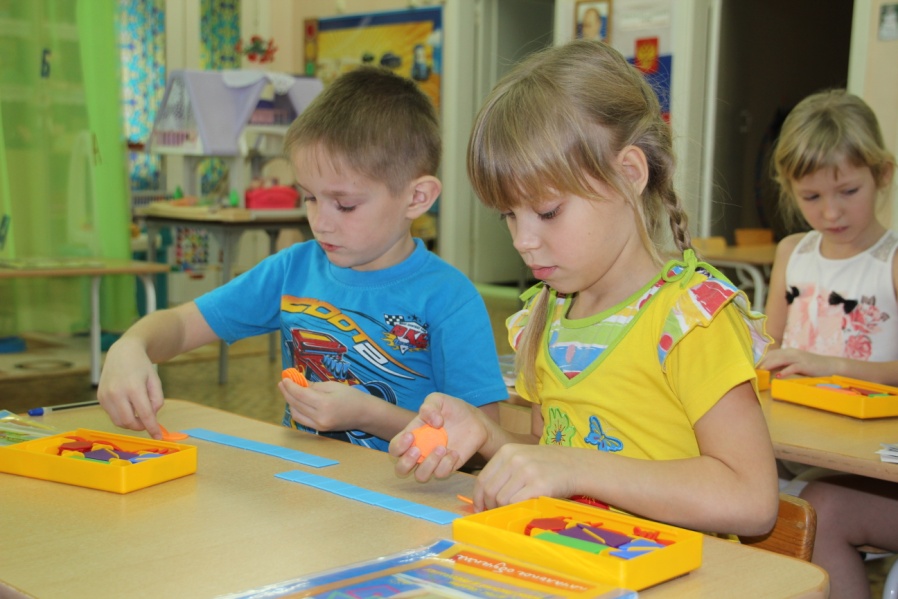 Групповая;
Фронтальная;
Индивидуальная.
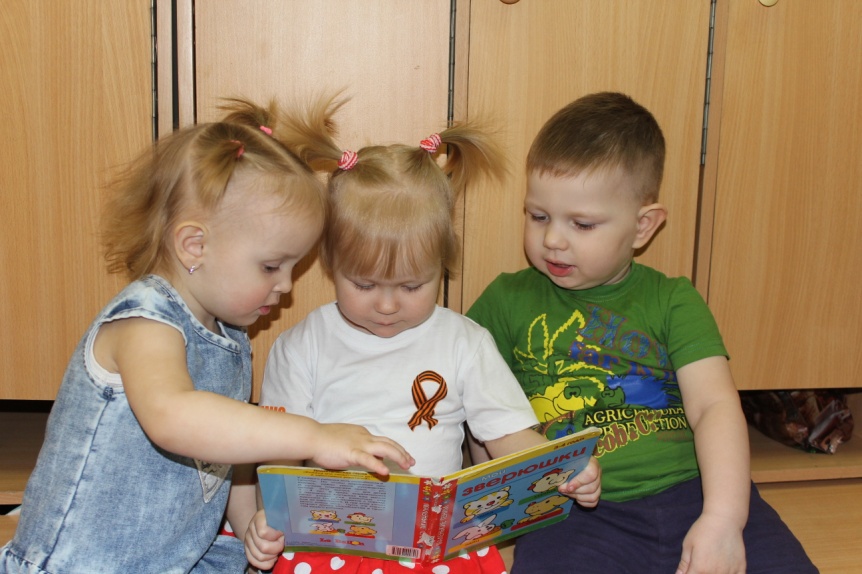 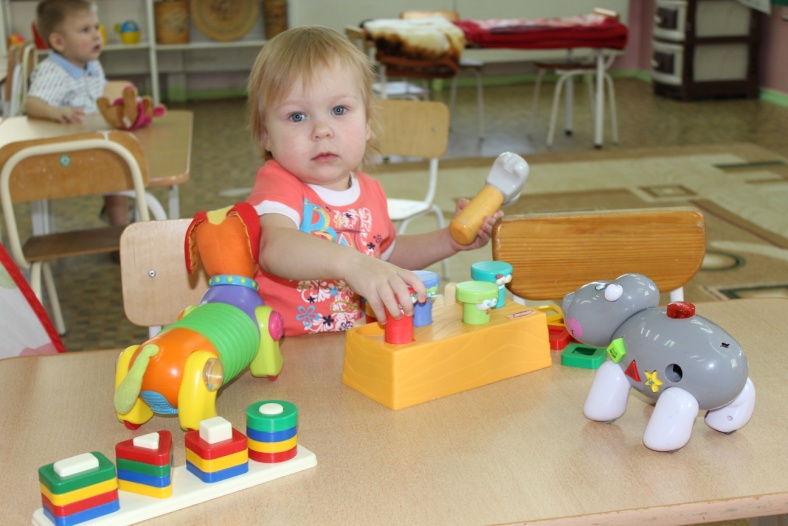 Формы работы:
игры (дидактические, сюжетно-ролевые, подвижные, хороводные и т.д.),  «Что?Где?Когда?», «Поле Чудес»;
-ситуации (проблемные ситуации, игровые ситуации, ситуативный разговор, ситуации общения и взаимодействия);
- экспериментирования и исследования;
-коллекционирование (коллекции фантиков, насекомых, камней, киндер-сюрпризов, ракушек, пуговиц, марок, открыток) ;
-проектная деятельность – позволяет объединить в один коллектив педагога, детей, родителей, других педагогов (проекты «Космос», «Осенний калейдоскоп», «За жизнь мы вас благодарим», «Безопасная дорога» и др.);
-кружок - объединяет  общими интересами детей , позволяя подключить к своей работе, как сверстников, так и взрослых (родителей, педагогов) («Светофорик», ЮИД)
-мастерская-форма организации продуктивной деятельности (родительская мастерская «Шаг за шагом»).
«За жизнь мы вас благодарим»
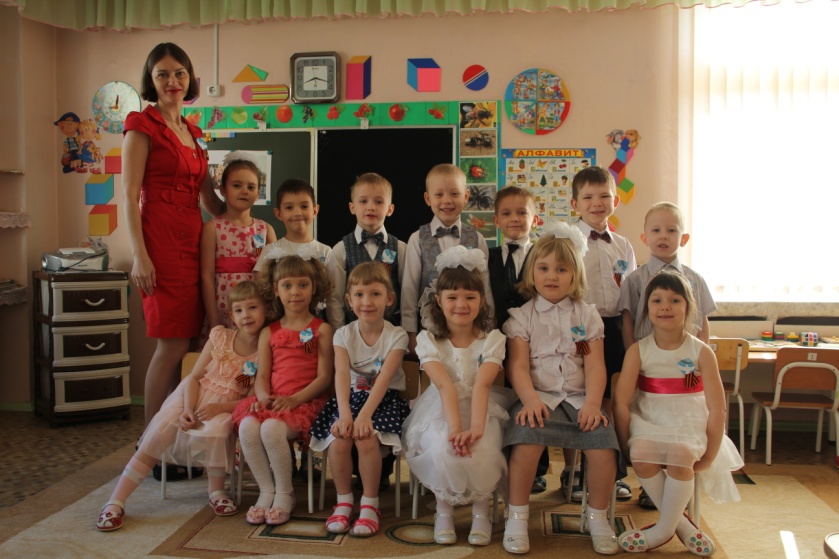 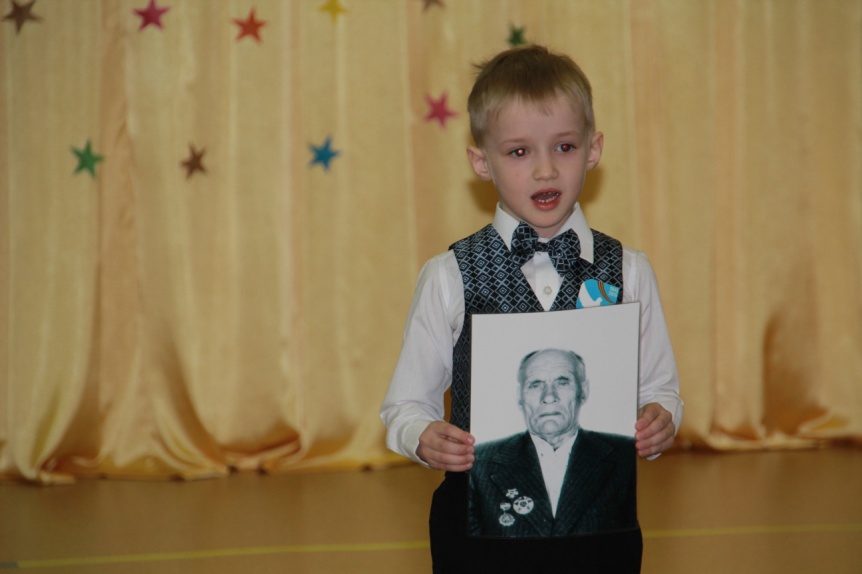 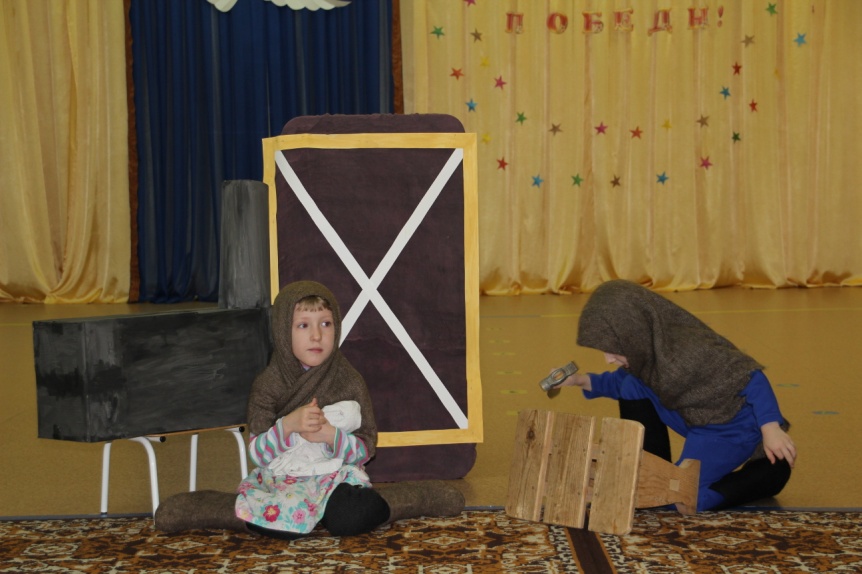 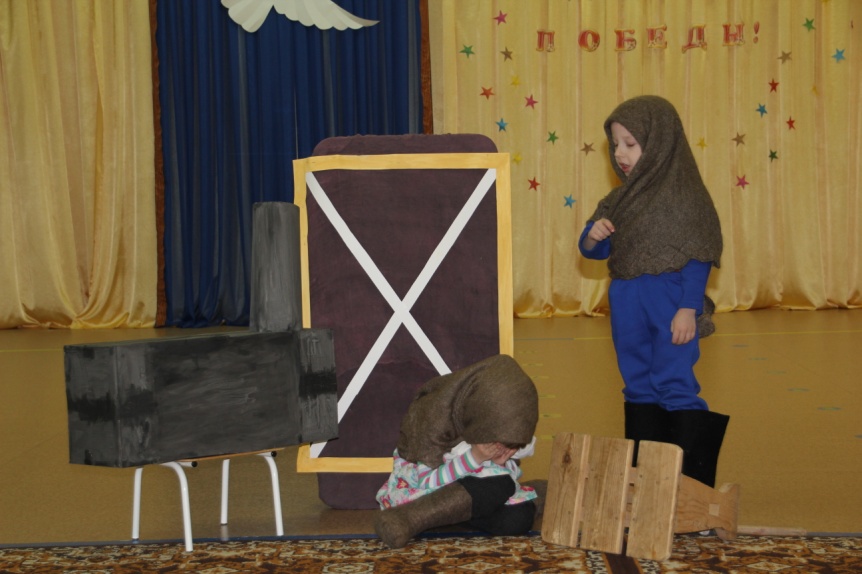 «За жизнь мы вас благодарим»
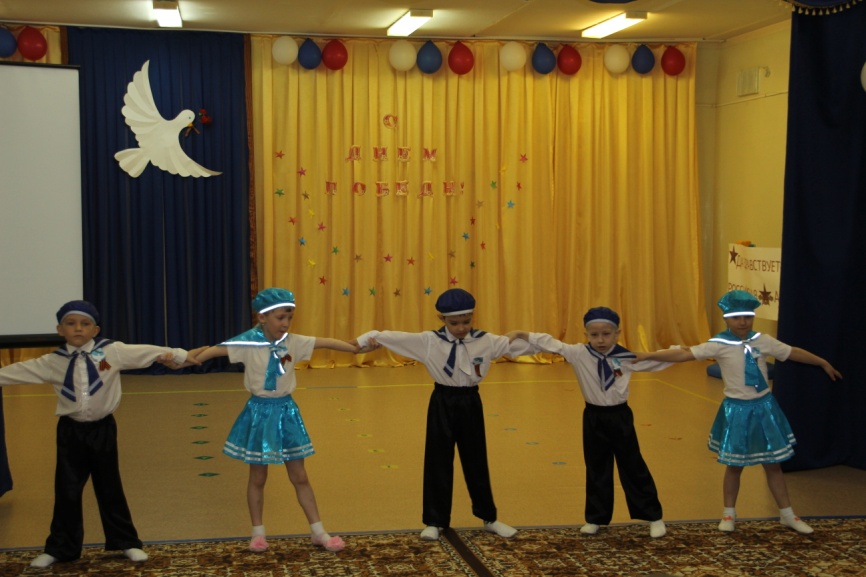 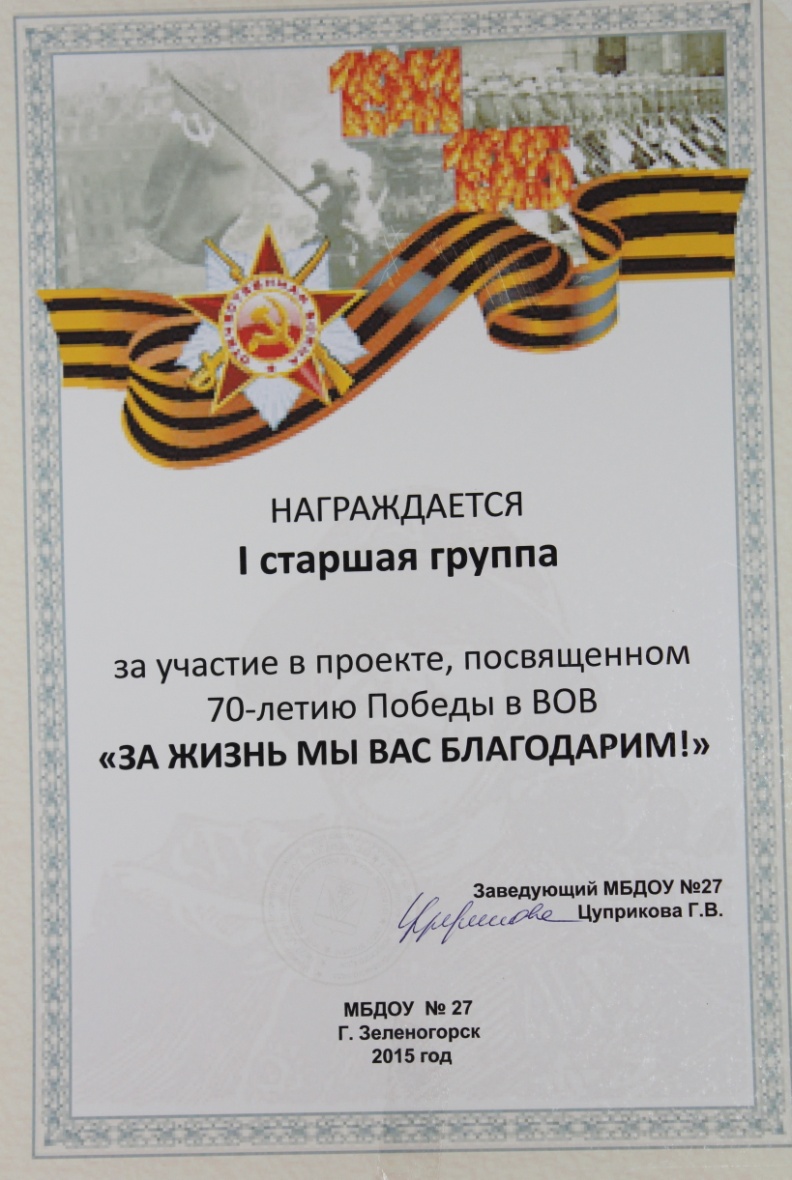 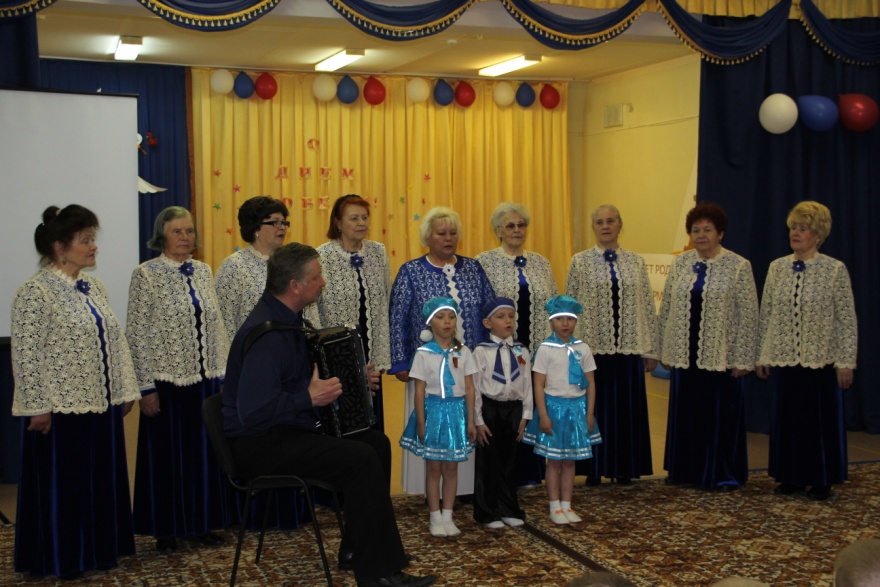 Формы педагогического мониторинга
наблюдения в повседневной жизни и в процессе непосредственно-образовательной деятельности;
создание диагностических игровых, образовательных ситуаций;
беседы;
анализ продуктов детской деятельности (трёхмерных, двумерных, плоскостных).
Развивающая предметно-пространственная среда
центр адаптации и психоэмоциональной разгрузки;
игровая «жилая комната»;
центр воды и песка;
центр развивающих игр и дидактический стол.
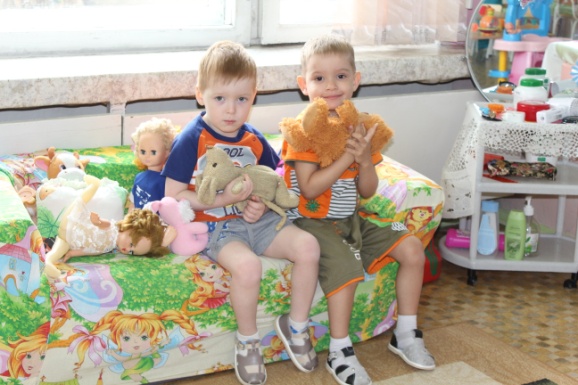 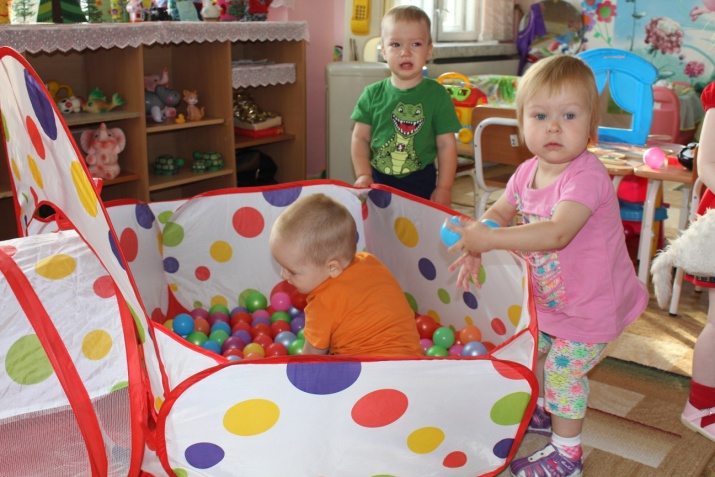 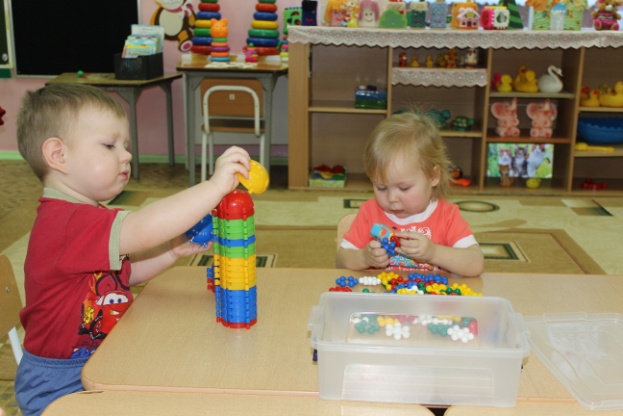 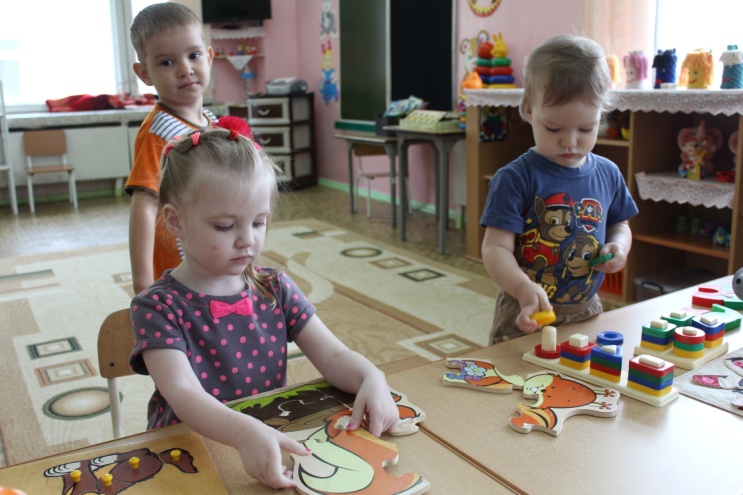 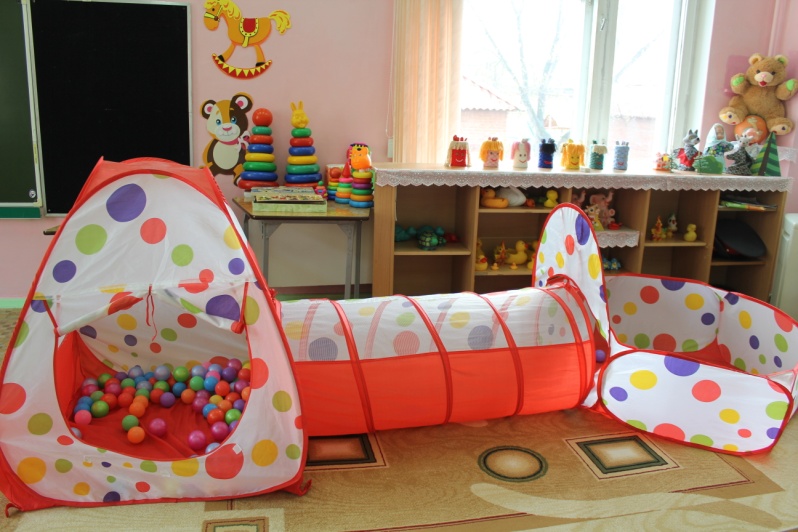 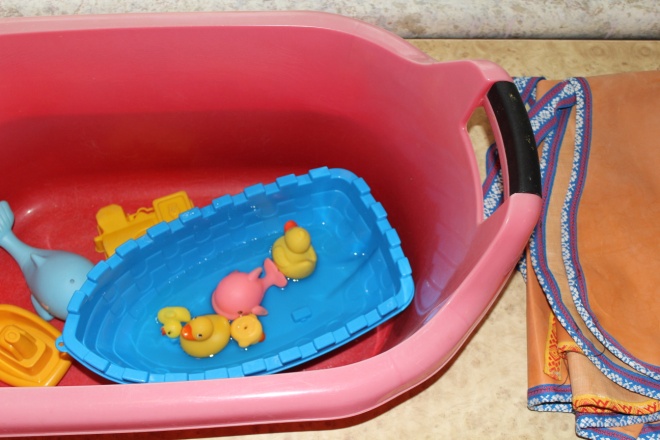 Формы и методы работы:
родительские собрания;
консультации;
индивидуальные беседы; 
открытые занятия;
проведение совместных праздников; 
«круглые столы»;
 анкетирование;
творческая мастерская.
Мастерская «Шаг за шагом»
Цель мастерской – активное  привлечение родителей ясельной группы к созданию предметно-развивающей среды, которое позволит как воспитателю, так и родителям проявить творчество, основываясь на сотрудничестве, взаимодействии и доверии, создавая единое пространство развития и воспитания ребёнка.
Результаты: - установились  доверительные, партнёрские отношения с родителями через совместное наполнение предметно-развивающей среды группы детского сада;
	- вовлечение семьи в единое образовательное пространство; 
	- из зрителей и наблюдателей мы помогли  родителям стать активными участниками образовательного и воспитательного процесса.
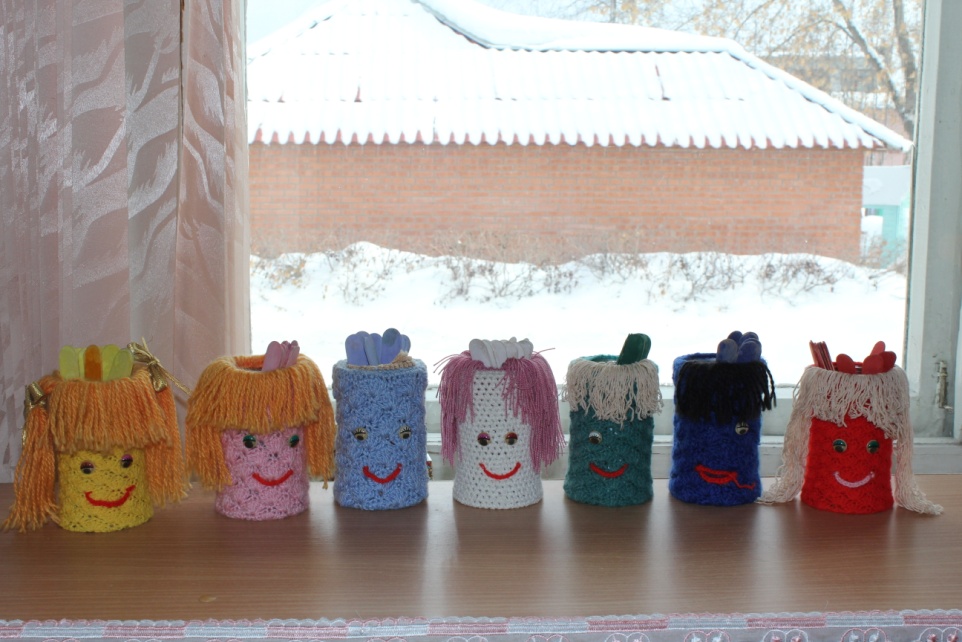 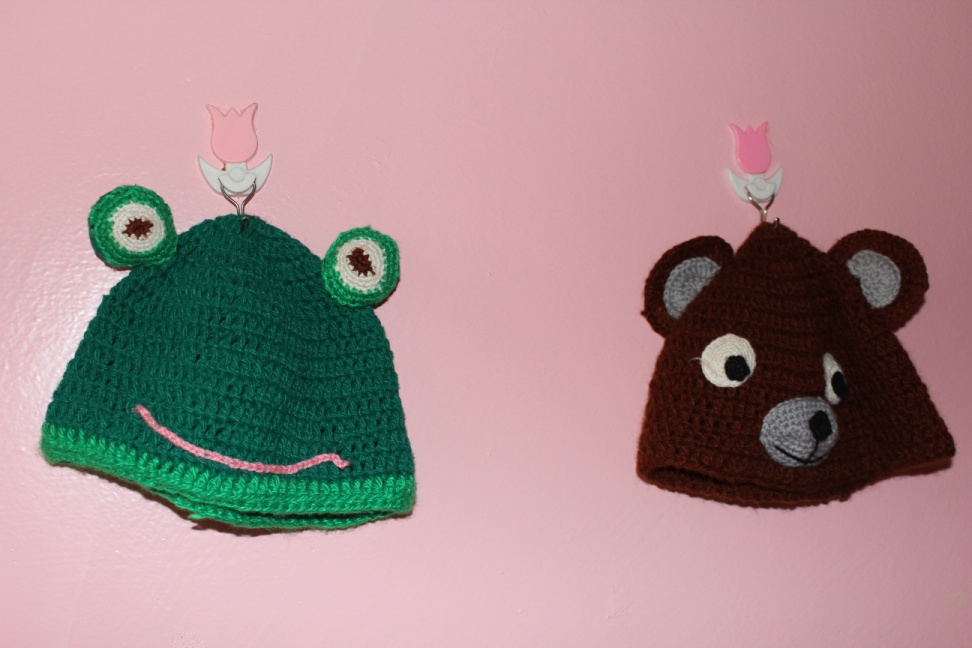 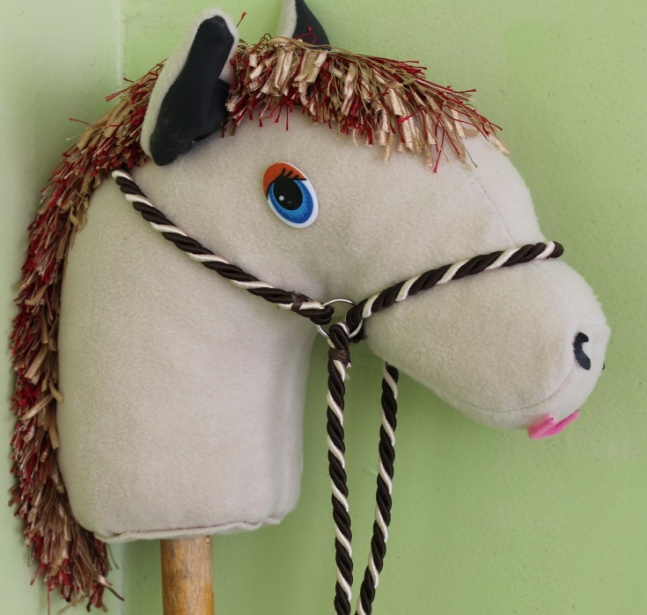 «Социально-коммуникативное развитие»
центры сюжетно-ролевой игры; 
центр дежурства «Яблочко»;
центр ПДД.
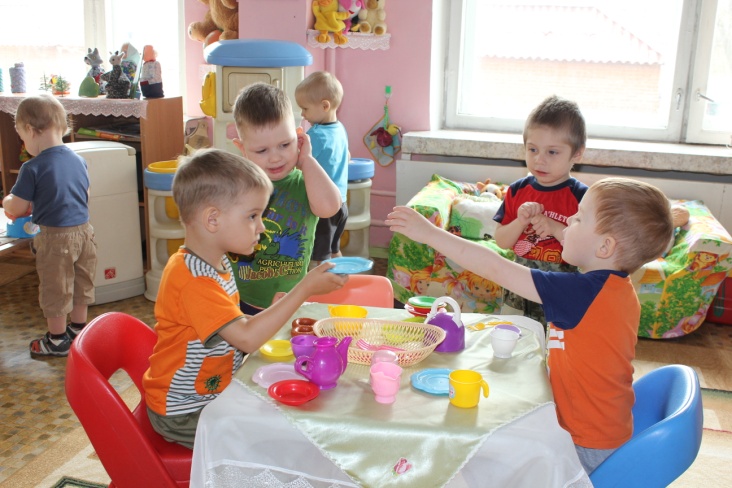 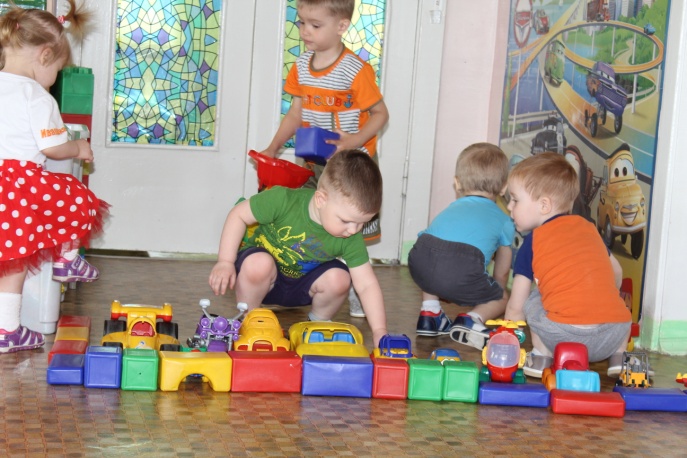 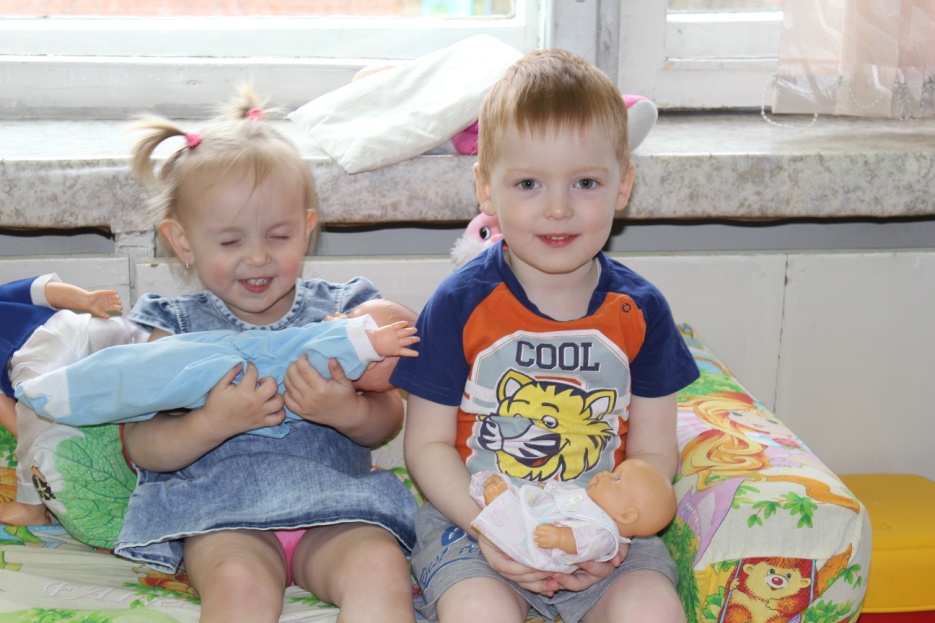 «Светофорик»
Цель работы кружка: обучить детей безопасному поведению на улице и в транспорте; использовать различные методики, приёмы, формы в работе для использования на практике полученных знаний.
Результаты работы:
Усвоение детьми  правил поведения пешеходов и автотранспорта на улице.
Снижение поведенческих рисков, представляющих опасность для детей.
Повышение заинтересованности работников детского сада и родителей в укреплении знаний дошкольниками правил дорожного движения.
Расширение знаний и навыков по ПДД.
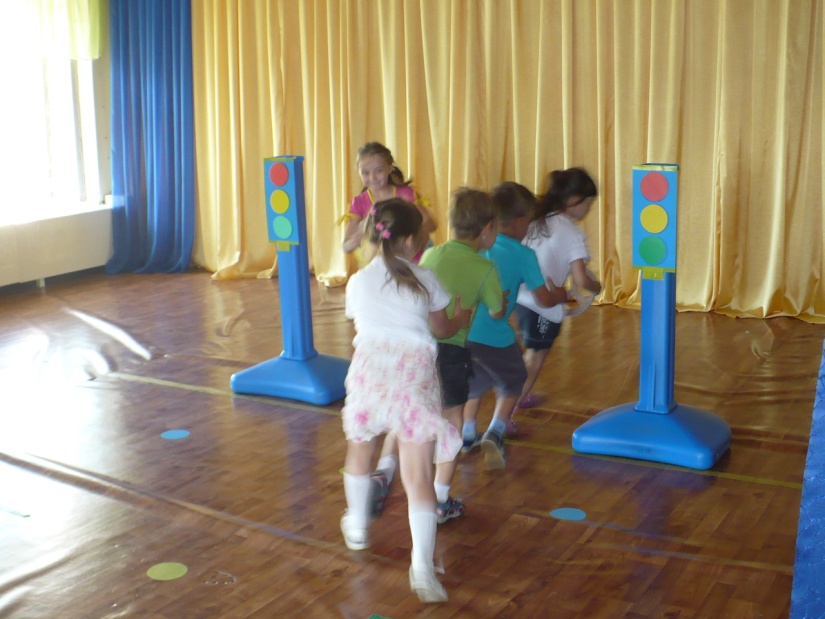 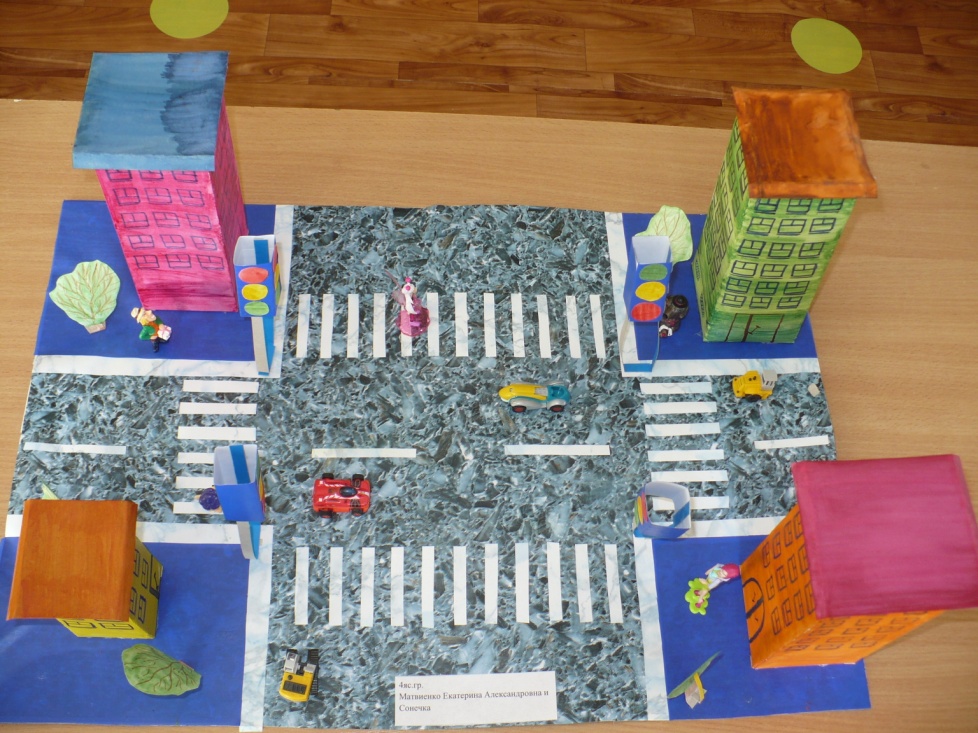 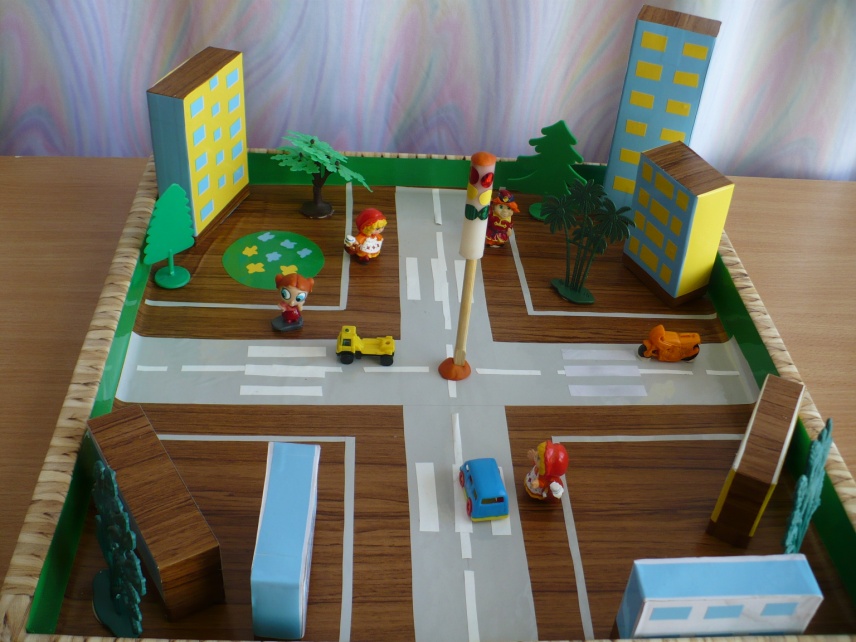 Цель создания отряда ЮИД:формирование у детей углубленных знаний Правил дорожного движения через вовлечение в число активных пропагандистов законопослушного поведения на улицах, дорогах, и в транспорте.
Результаты работы отряда ЮИД:
дети освоили правила безопасного поведения на дорогах и в транспорте;
 у детей сформировано умение предвидеть опасные ситуации на дороге, принимать грамотные решения, чтобы избежать их;
у воспитанников развиты организаторские способности и общая культура личности, они – активные пропагандисты безопасного дорожного движения как среди сверстников, так и среди родителей, взрослых.
«Познание»
центр сенсорного развития; 
центр дидактических игр; 
центр экспериментально - исследовательской деятельности; 
центр природы;
центр конструирования.
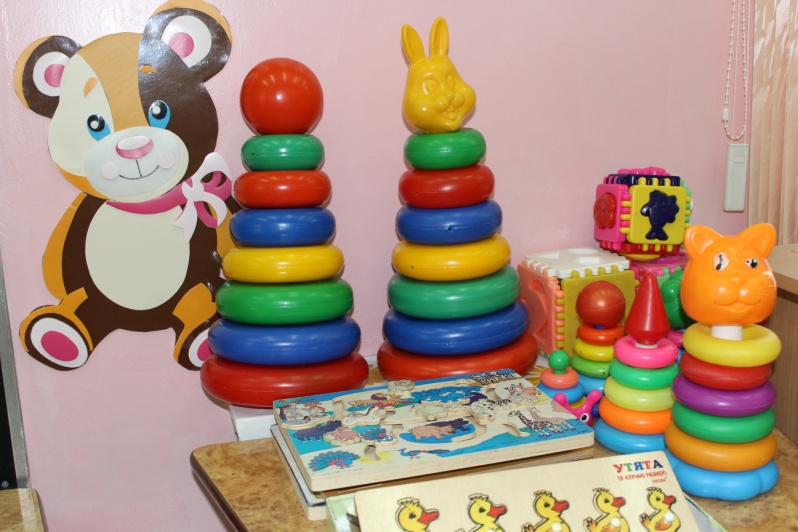 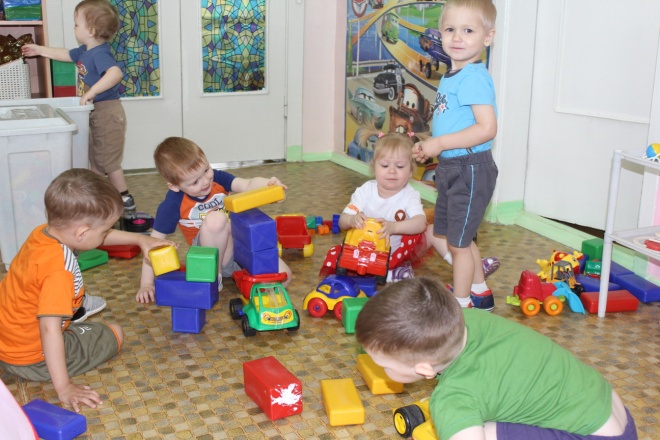 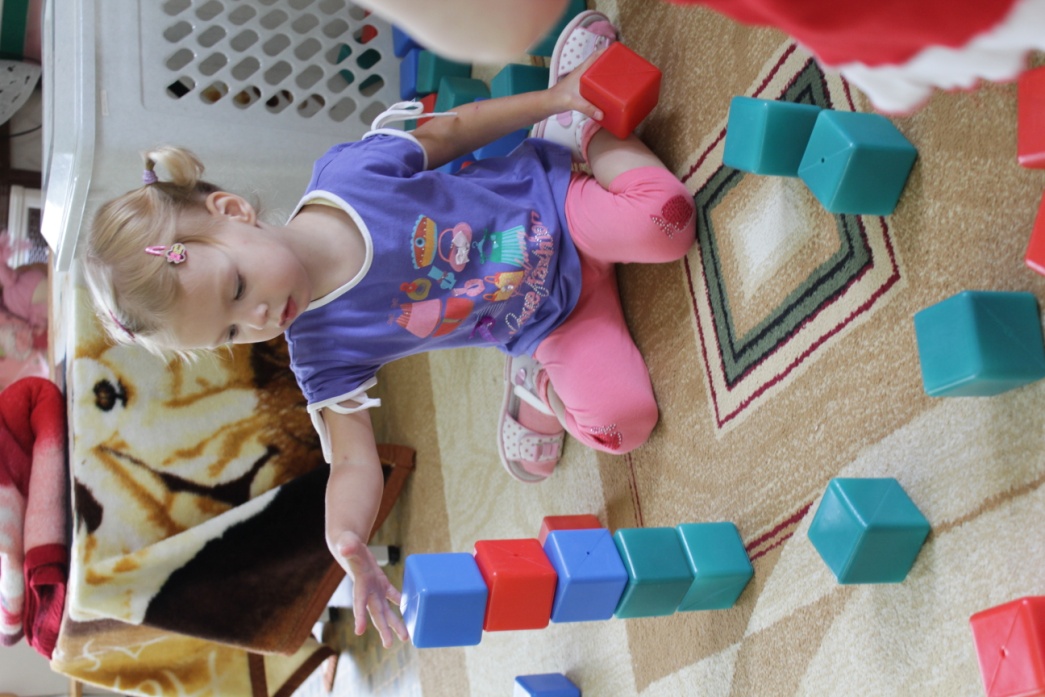 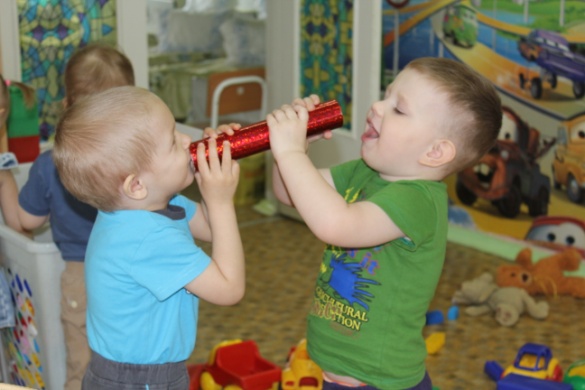 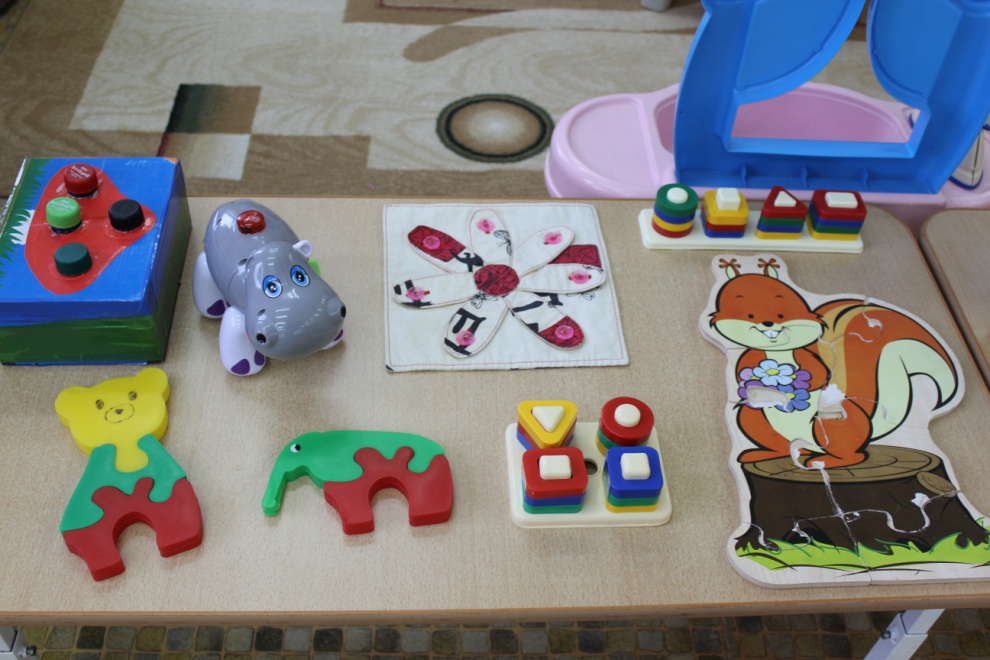 «Художественно-эстетическое развитие»
центр изобразительной деятельности; 
центр музыкально-театрализованной деятельности.
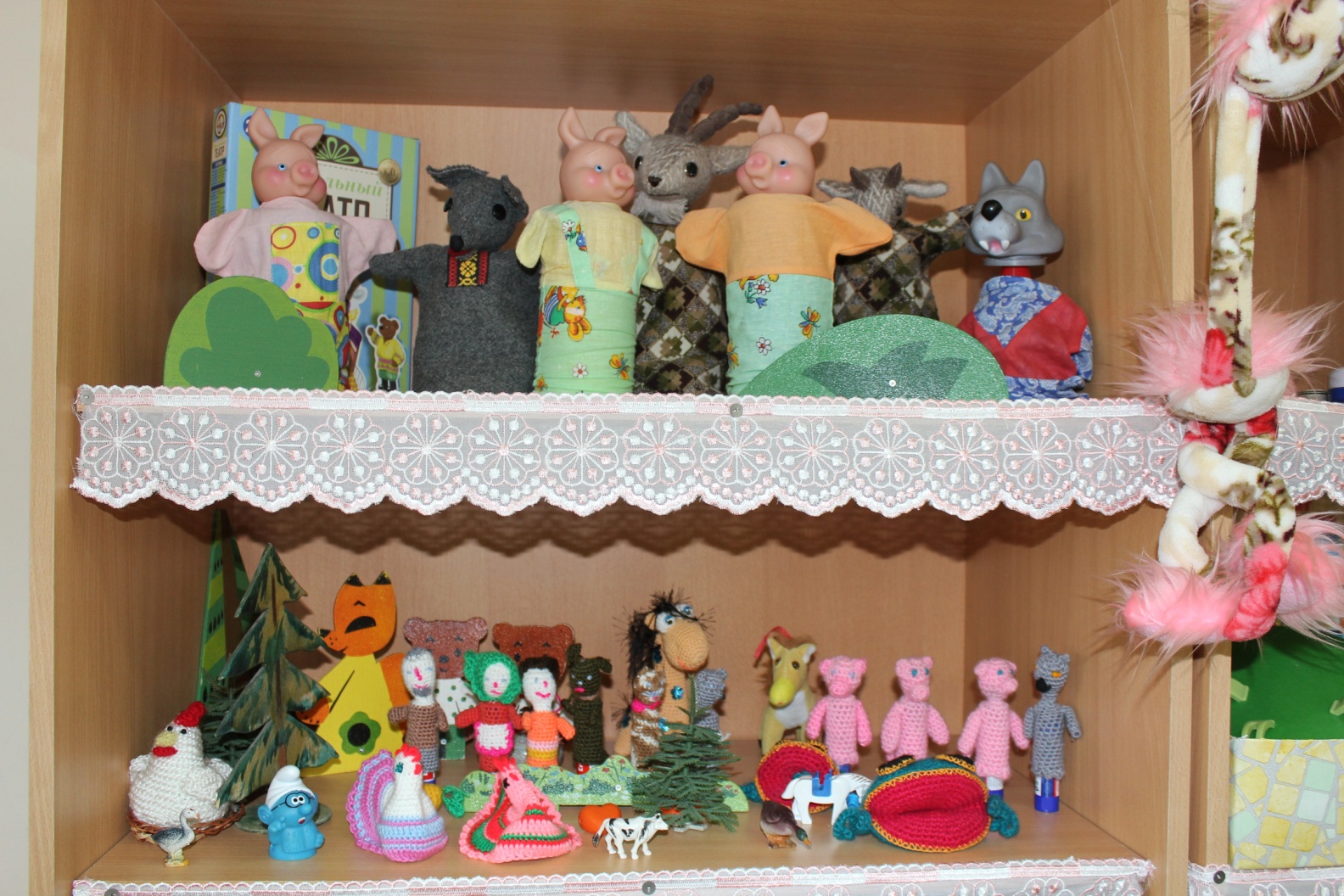 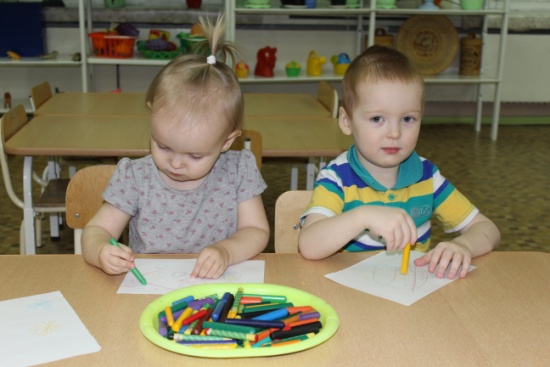 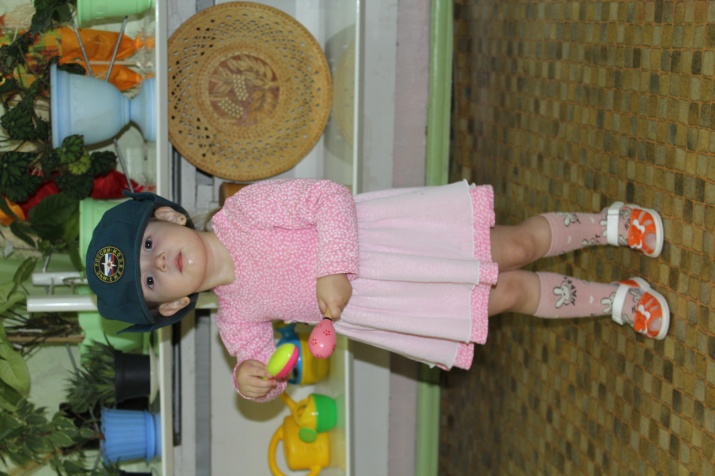 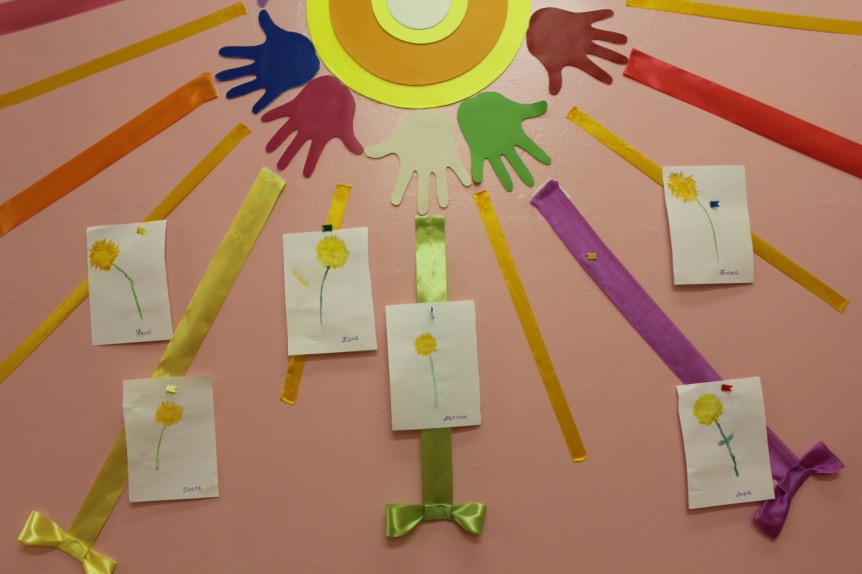 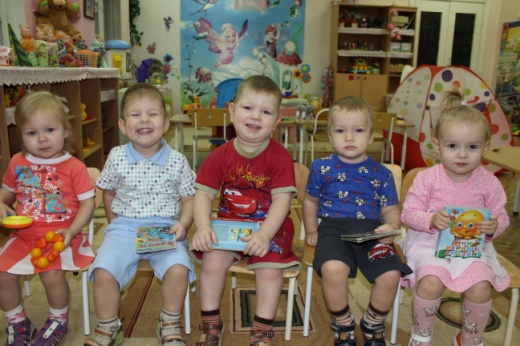 «Речевое развитие»
Центр книги
Центр уединения
«Физическое развитие»
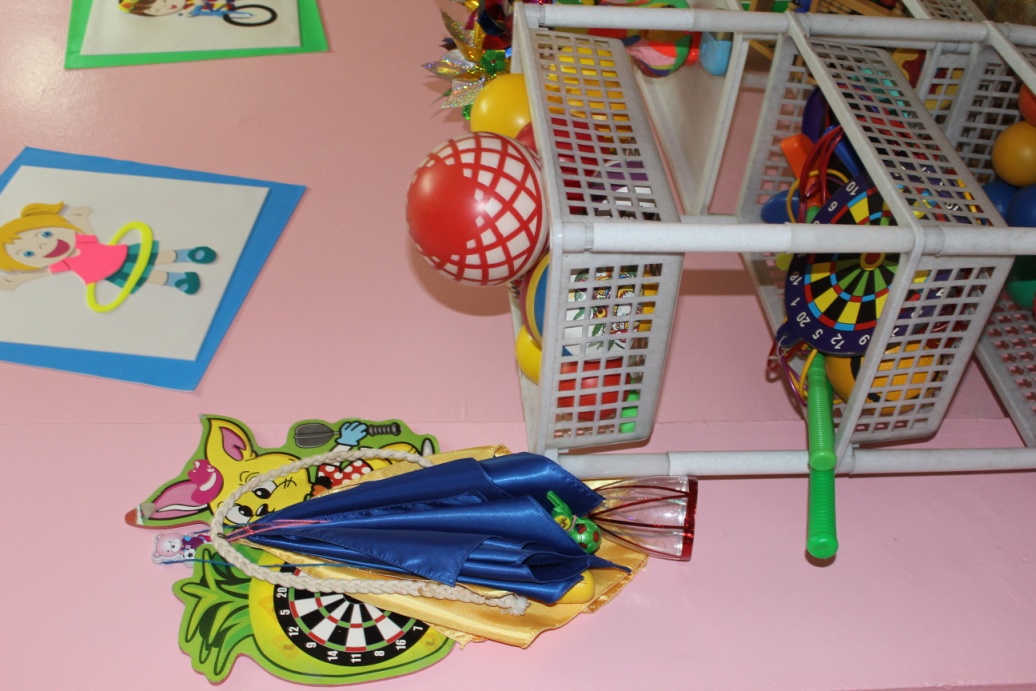 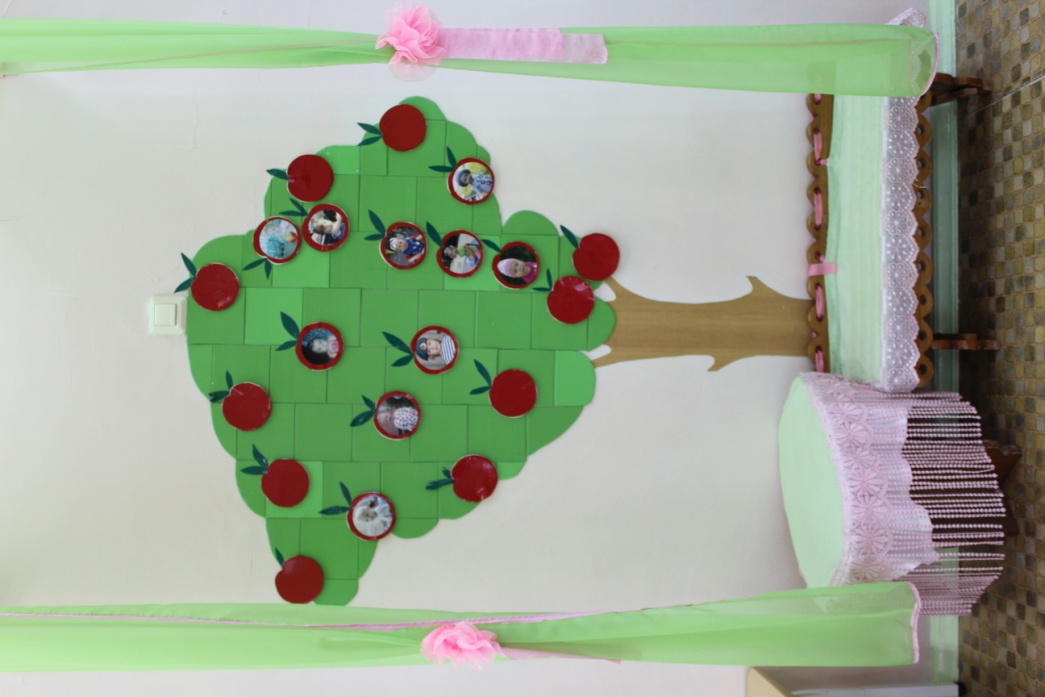 Здоровьесберегающие технологии
создание психологического комфорта в группе;
технологии сохранения и стимулирования здоровья;
технологии обучения  здоровому образу жизни.
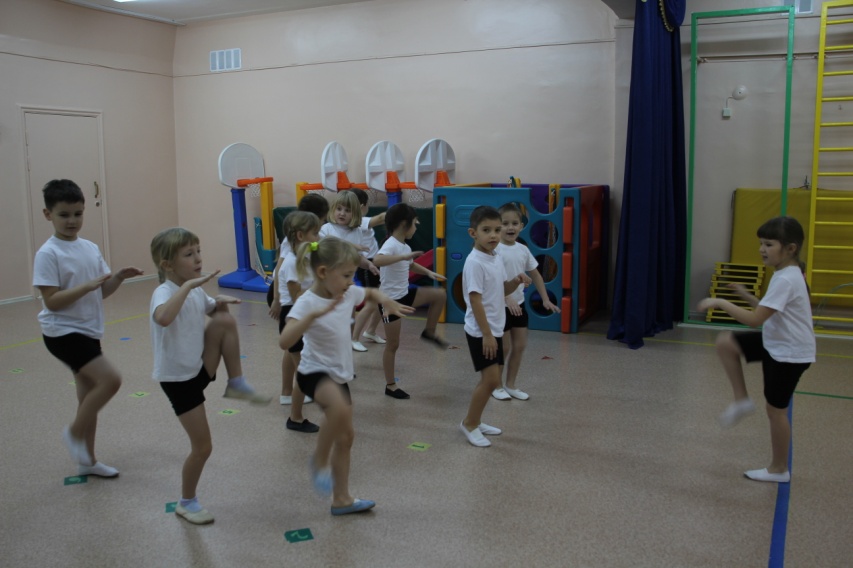 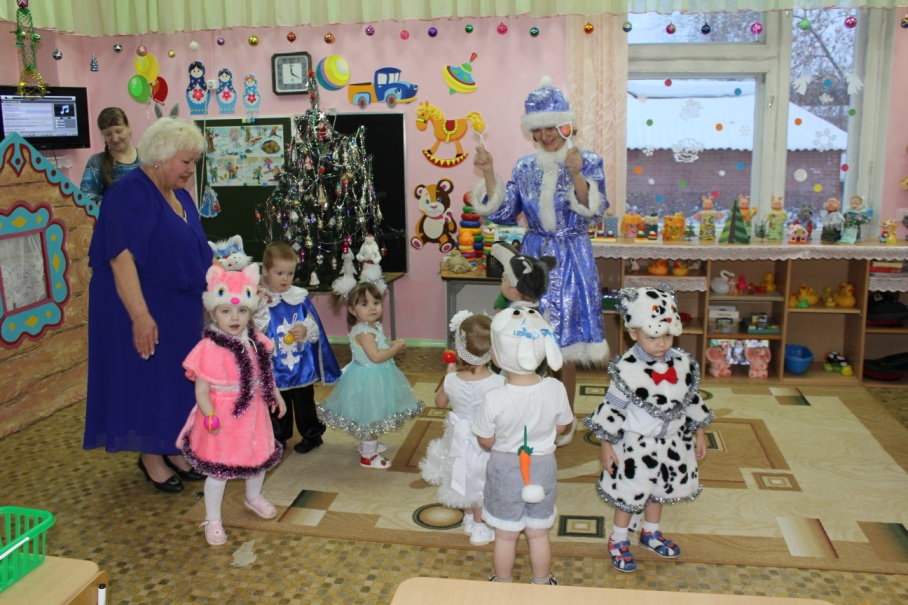 Малые Олимпийские игры
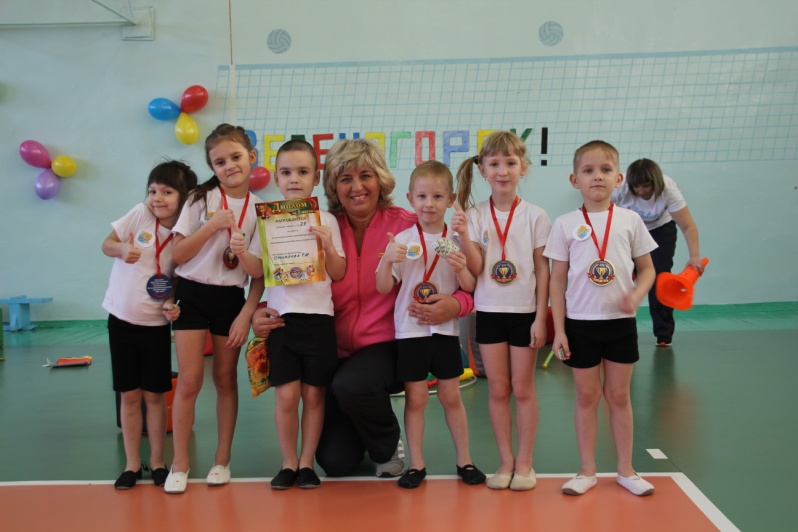 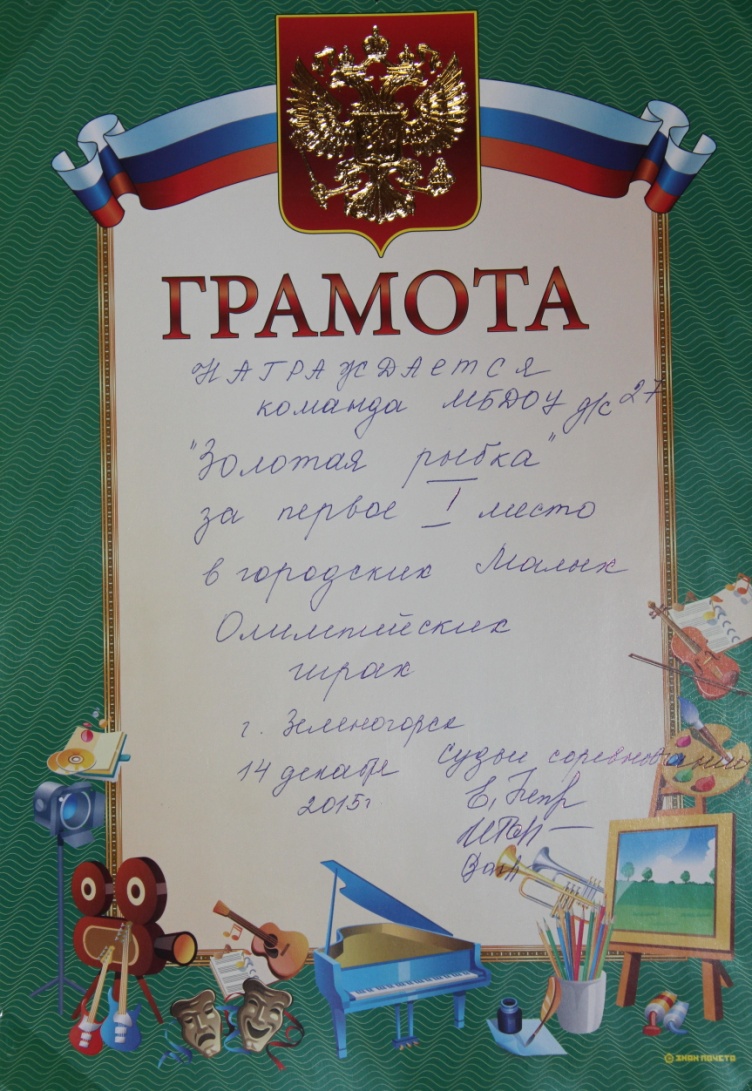 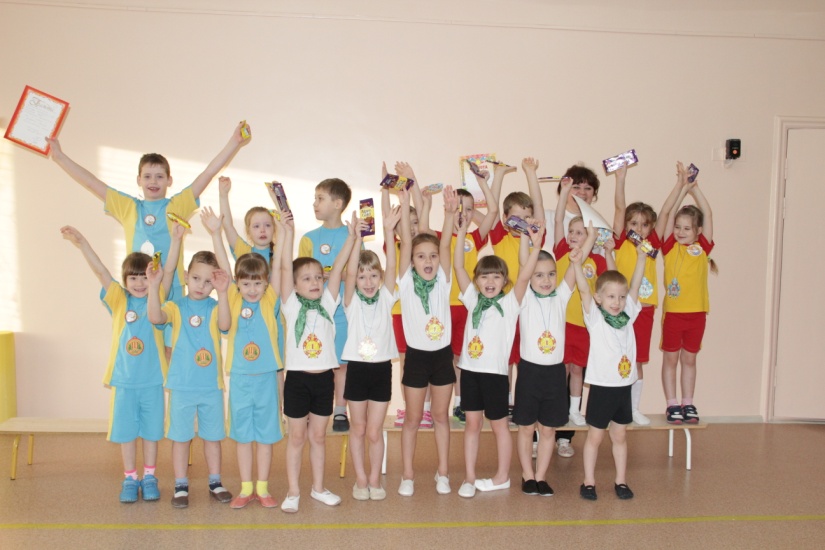 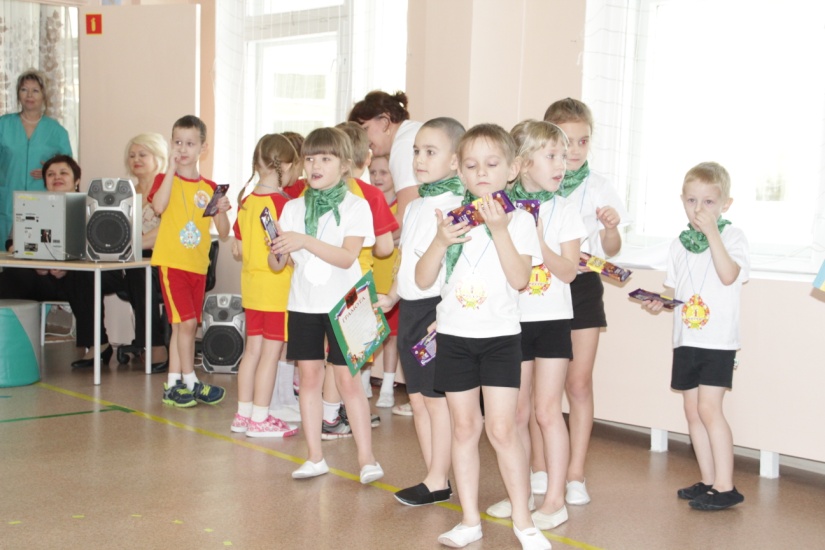 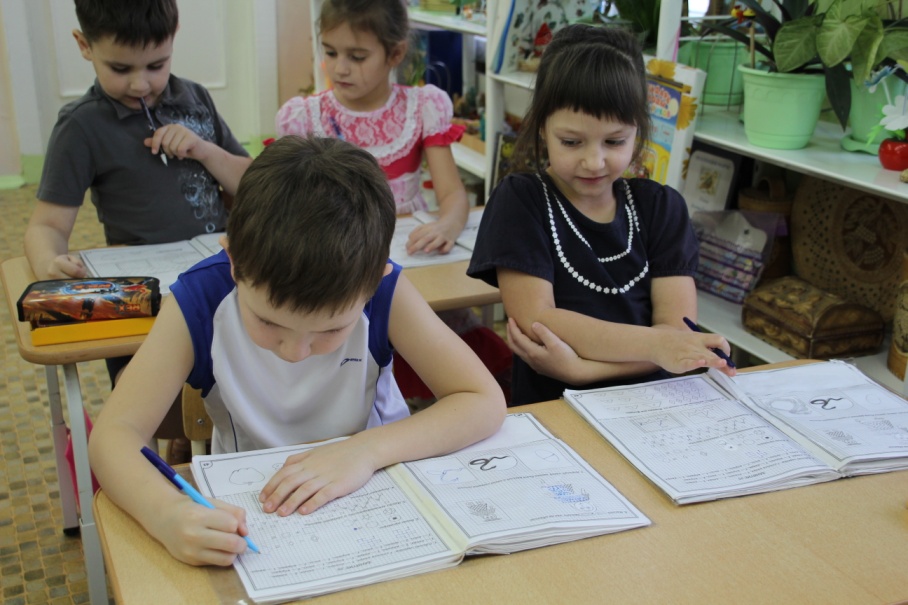 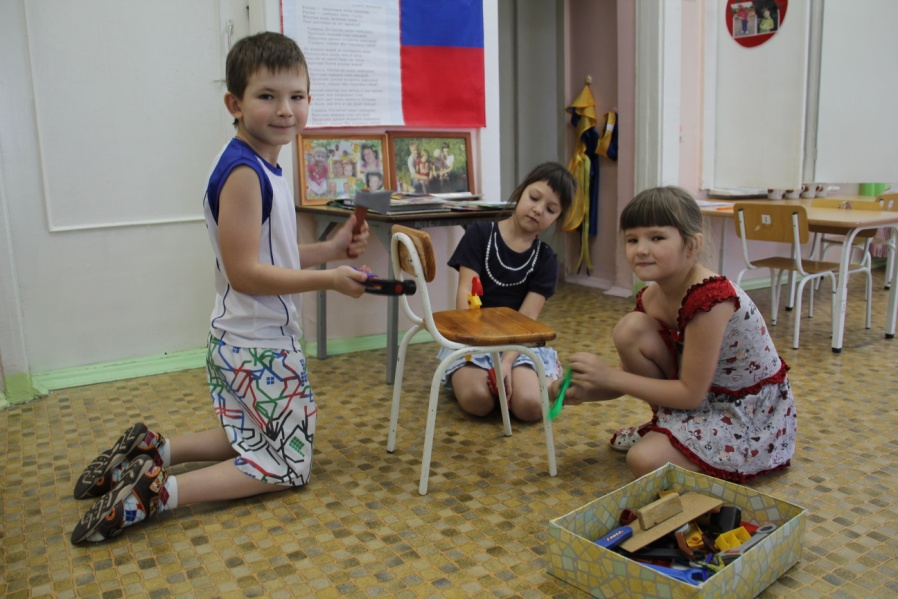 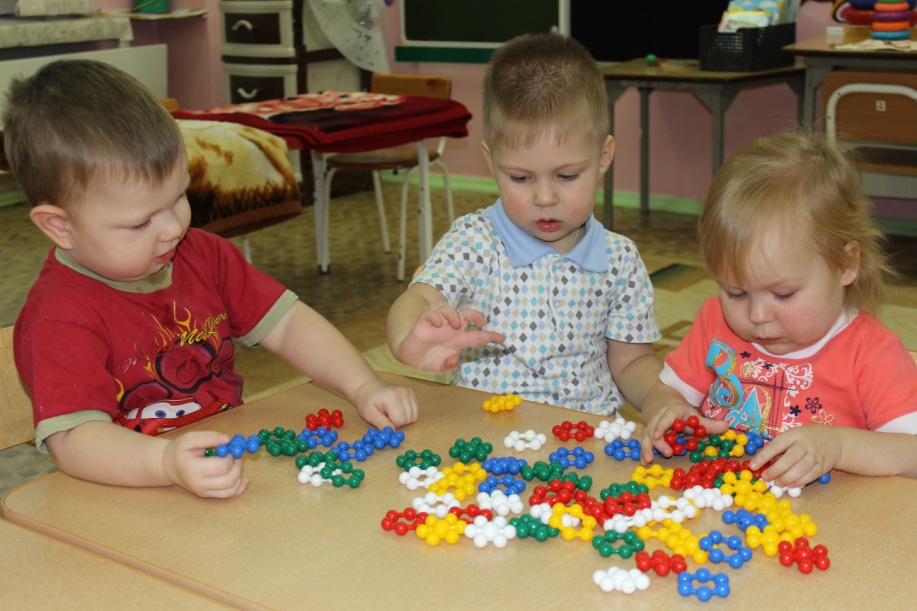 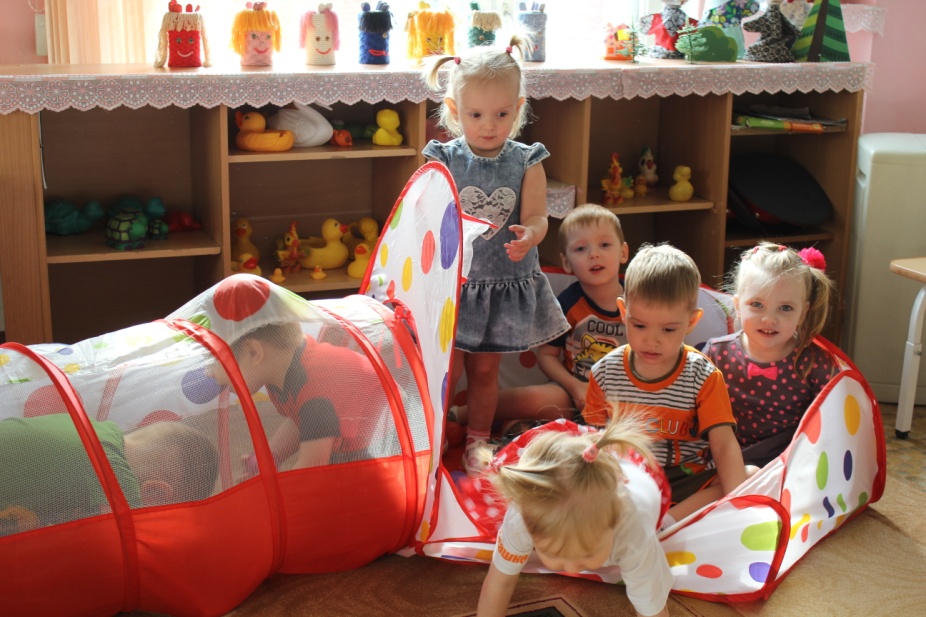 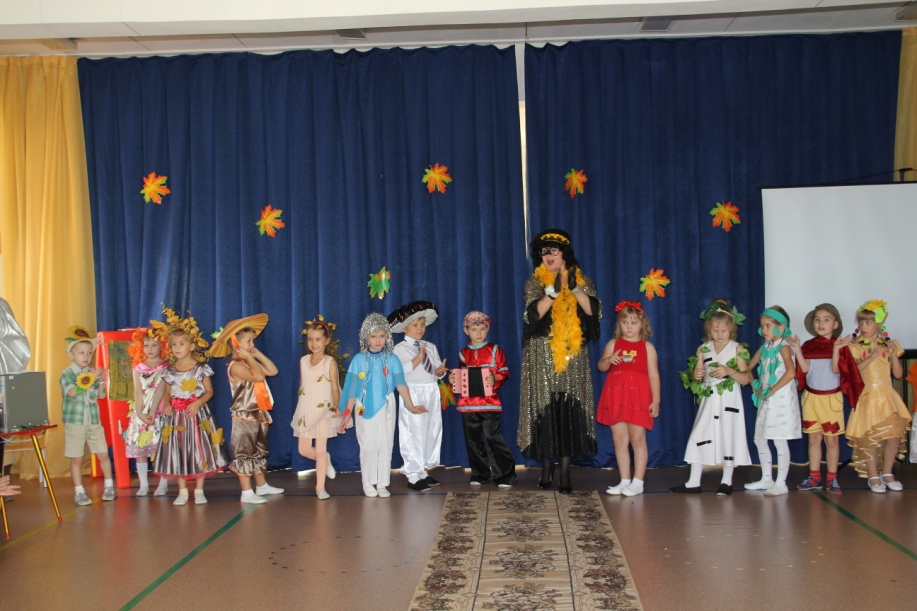 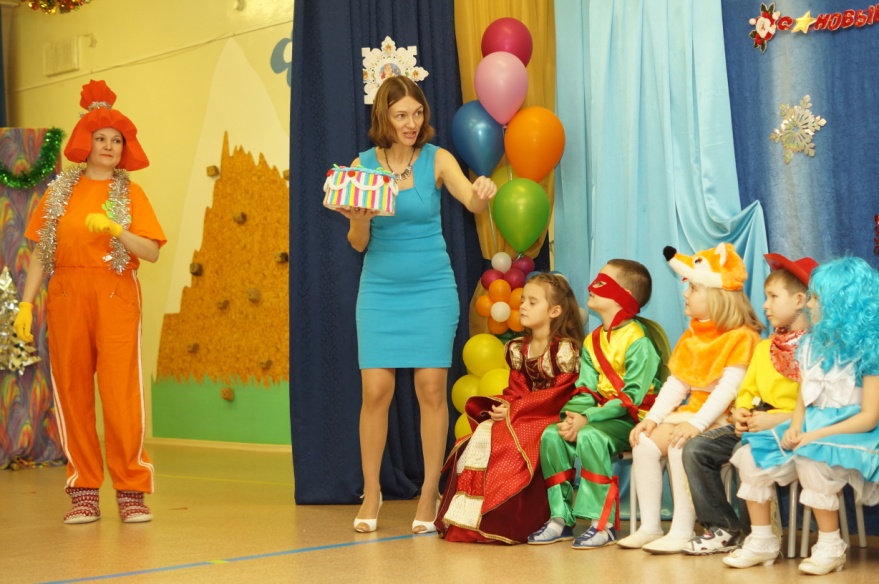 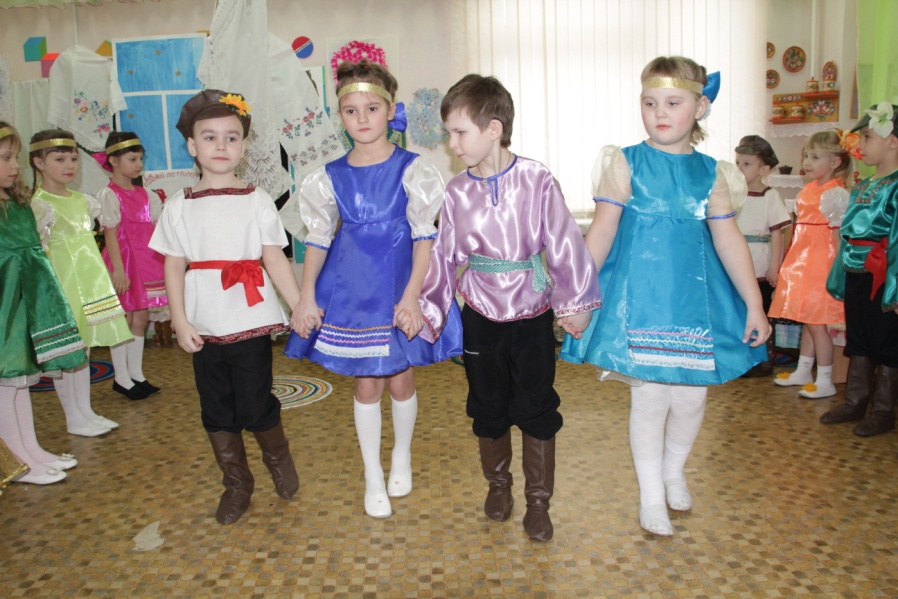 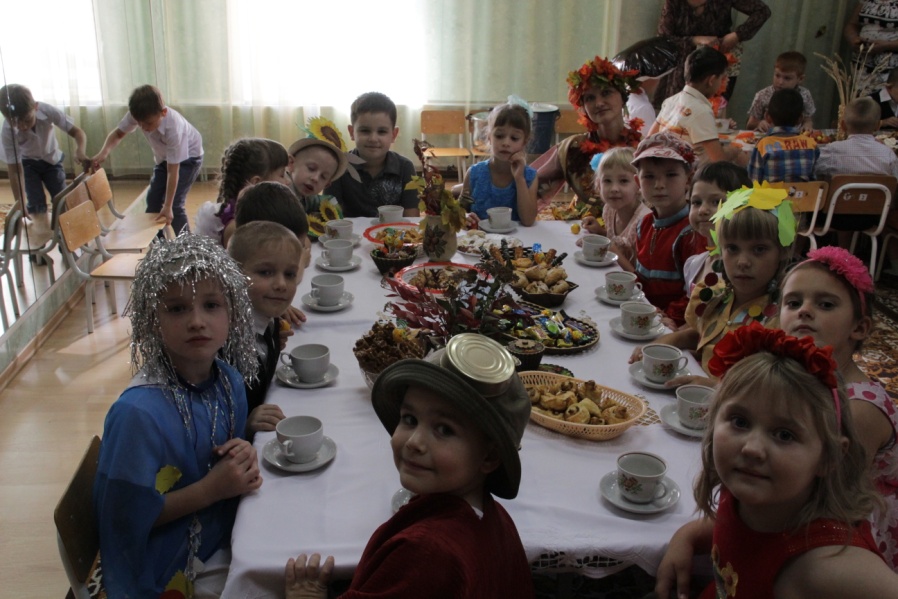 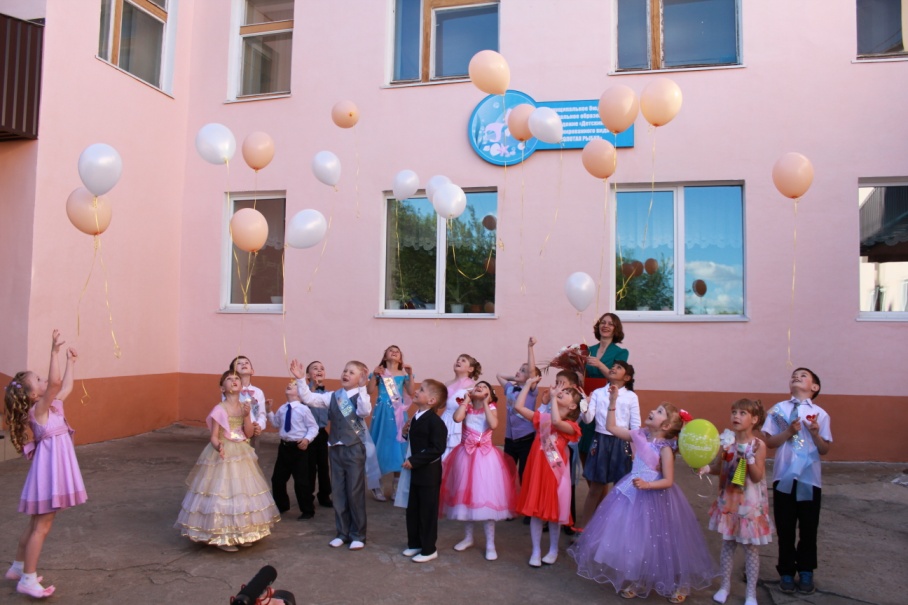 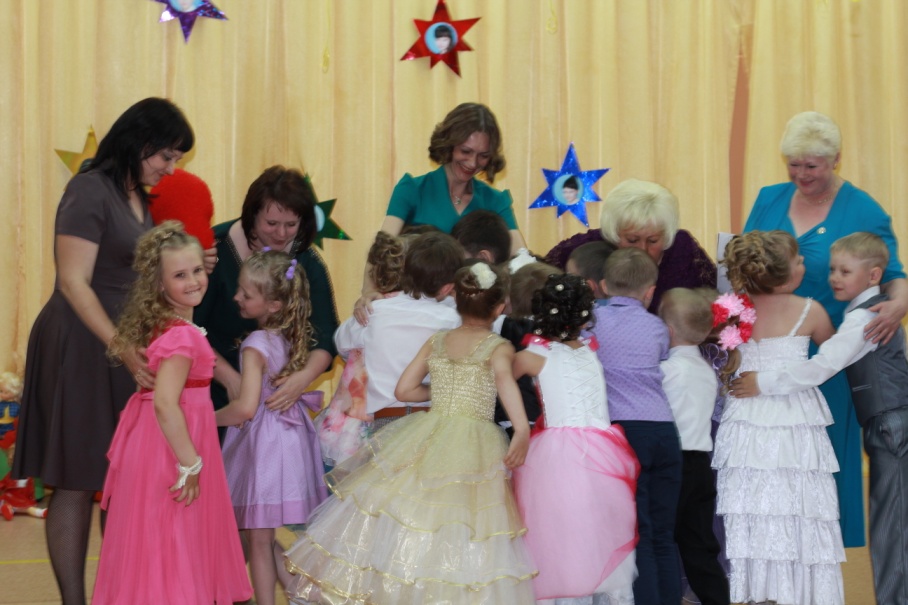 Участие детей:
2012 г.- благодарственное письмо за активное участие в подготовке и проведении семейного конкурса "Праздник русской картошки";         
2014 г.- участие в городском празднике-конкурсе сказок, посвящённый Международному «Дню грамотности»;
2014г.- диплом лауреатов Всероссийского пластилинового конкурса «Уши, ноги и хвосты», номинация «Знаешь, в море кто живёт? Пластилиновый народ!»;
2015г.- грамота за 1 место в спортивном празднике «Зарница» среди воспитанников ДОУ г.Зеленогорск в честь 70-летия Победы в ВОВ Гнатюк Ксения, Ткачёв Максим;
2015г.- грамота за 2 место в спортивном празднике «Зарница» среди воспитанников ДОУ г.Зеленогорск в честь 70-летия Победы в ВОВ Трофимова Настя;
2015г.-сертификат куратора за подготовку победителей в 7 Всероссийском творческом конкурсе «У природы нет плохой погоды» в номинации «Декоративно-прикладное творчество «Что нам осень принесла»-5 чел.
2015г.- благодарственное письмо детско-взрослой команде МБДОУ д/с №27 за участие в муниципальном этапе краевого конкурса ландшафтных проектов «Гео-декор»;
2015г. - диплом за 2 место в Международном творческом конкурсе «Женский день- 8 Марта», номинация «Букет для мамы»;
2015 г.- диплом за 2 место во Всероссийском творческом конкурсе «Защитники Отечества», номинация «Открытка к празднику» Коваленко Семён;
2015 г.- диплом за 3 место во Всероссийском творческом конкурсе «Защитники Отечества», номинация «Открытка к празднику» Лоренц Назар.
Участие в методических объединениях
2013г. Открытый просмотр НОД по теме: «Мир мебели» на городском методическом объединении воспитателей, работающих по программе «Радуга».
2014г. Сообщение из опыта работы на тему: «Где живёт опасность» на педагогическом совете.
2015г. Открытый просмотр НОД «Магазин мебели» к педагогическому совету в детском саду.
2016г. Сообщение из опыта работы по теме: «Отряд ЮИД- добровольное детское объединение, как современная форма организации образовательной деятельности в ДОУ» на городском методическом объединении воспитателей ,работающих по программе «Радуга».
2017г. Сообщение из опыта работы по теме: «Развивающая среда по сенсорному воспитанию детей в группе раннего возраста «Олимпийский мишка» на педагогическом совете.
2017г. Стендовый доклад из опыта работы по теме:  «Родительская мастерская «Шаг за шагом», представленный на городском методическом объединении воспитателей, работающих по программе «Радуга».
Курсы повышения квалификации
2013г. Удостоверение «Красноярского краевого института повышения квалификации и профессиональной переподготовки работников образования» по программе «Организация образовательного процесса в ДОУ в контексте федеральных государственных требований»(72ч.)
2012-13 гг.  Сертификат по обучению на семинарах в ЦЭКиТ по теме: «Ландшафтное проектирование в образовании» в объеме 40 уч. часа, г. Зеленогорск.
2016г. Удостоверение «Красноярского краевого института повышения квалификации и профессиональной переподготовки работников образования» по программе «Организация психолого-педагогического сопровождения дошкольников с ОВЗ в условиях инклюзивного образования».(72ч.)
2016г. Сертификат участника онлайн-семинара по теме: «ИКТ-компетентность педагога и практические вопросы внедрения и эксплуатации информационной системы образовательного учреждения в соответствии с требованиями ФГОС» , проводимого АНО «Санкт-Петербургский центр дополнительного профессионального образования» в рамках Всероссийского образовательного проекта RAZVITUM(2ч.)
В 2014 году награждена благодарственным письмом от Управления образования за педагогическое мастерство и многолетний добросовестный труд.
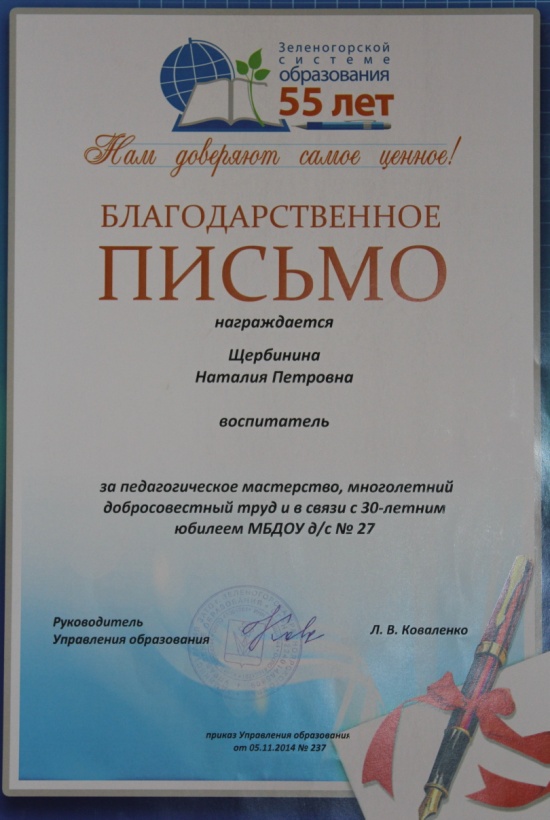 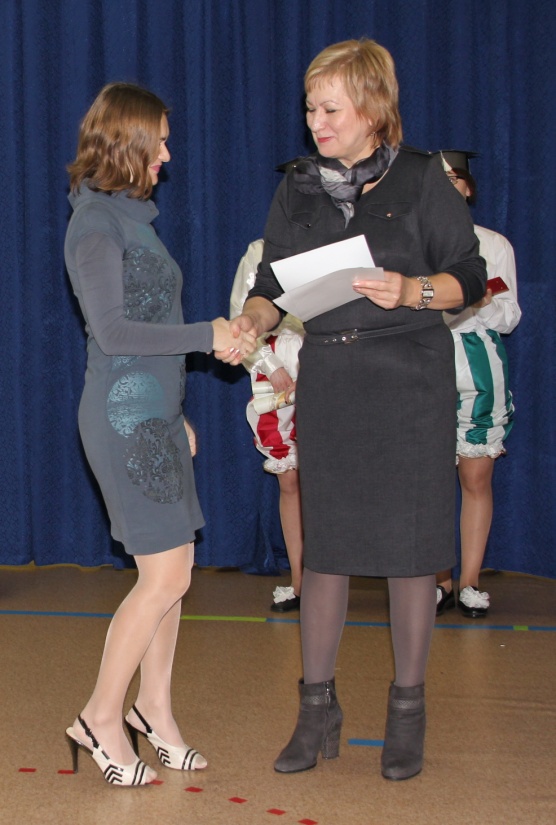 Участие в общественной жизни
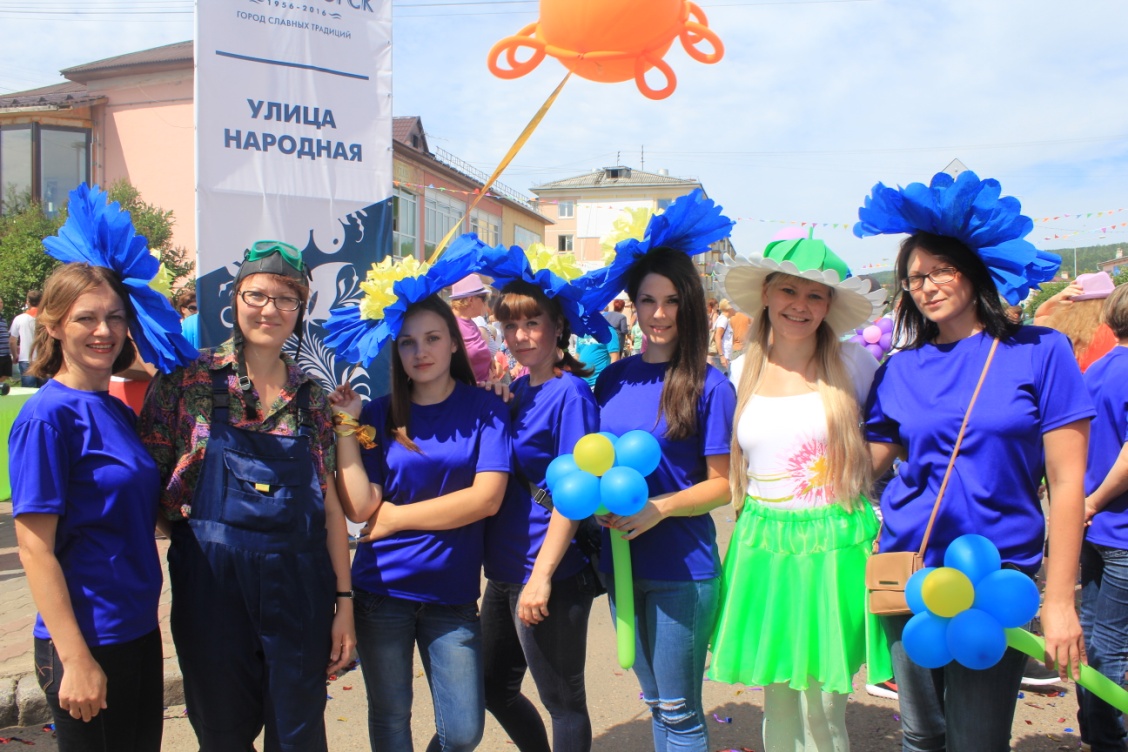 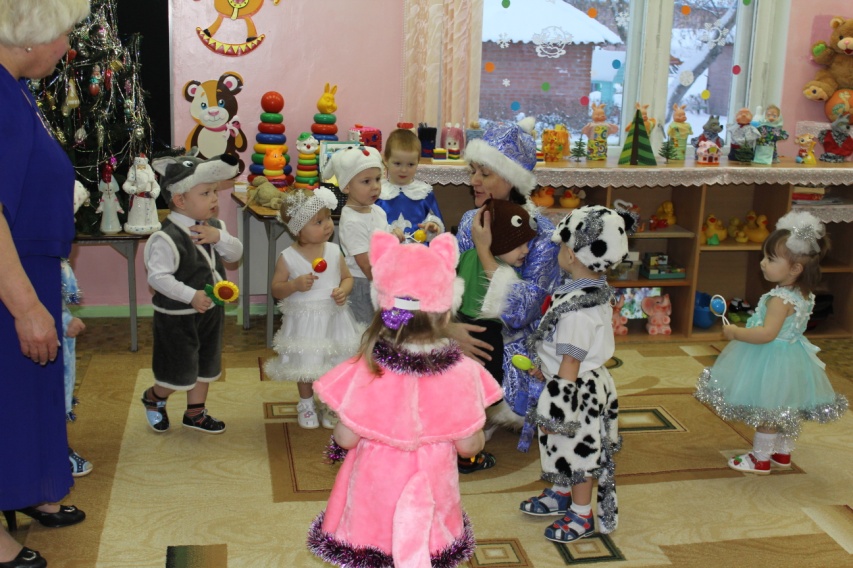 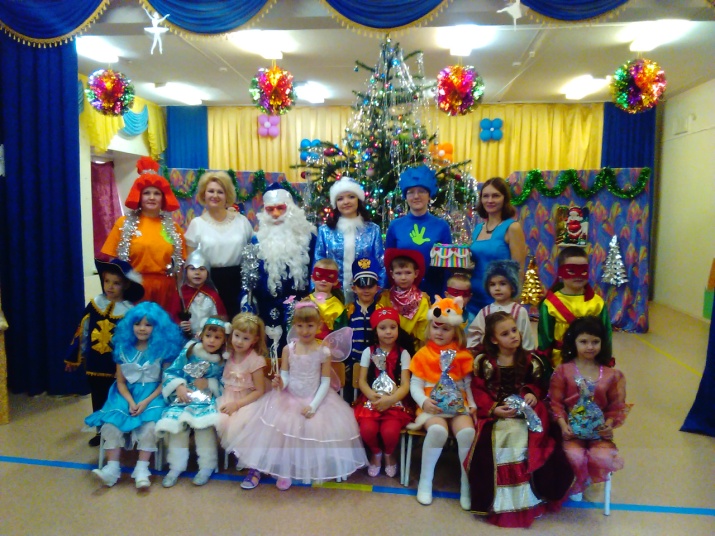 Перспективу дальнейшей деятельности вижу в повышении профессиональной компетентности:
непрерывное пополнение педагогических знаний; 
развитие профессиональных компетенций в соответствии с требованиями ФГОС и профстандарта; 
 внедрение информационных технологий в воспитательно - образовательный процесс; 
работа по теме самообразования.
Для меня, быть воспитателем, значит быть всегда «чуть-чуть» ребёнком, чтобы уметь чувствовать, как ребёнок, радоваться и смеяться вместе с ним, и не только учить, но и самому учиться у него.
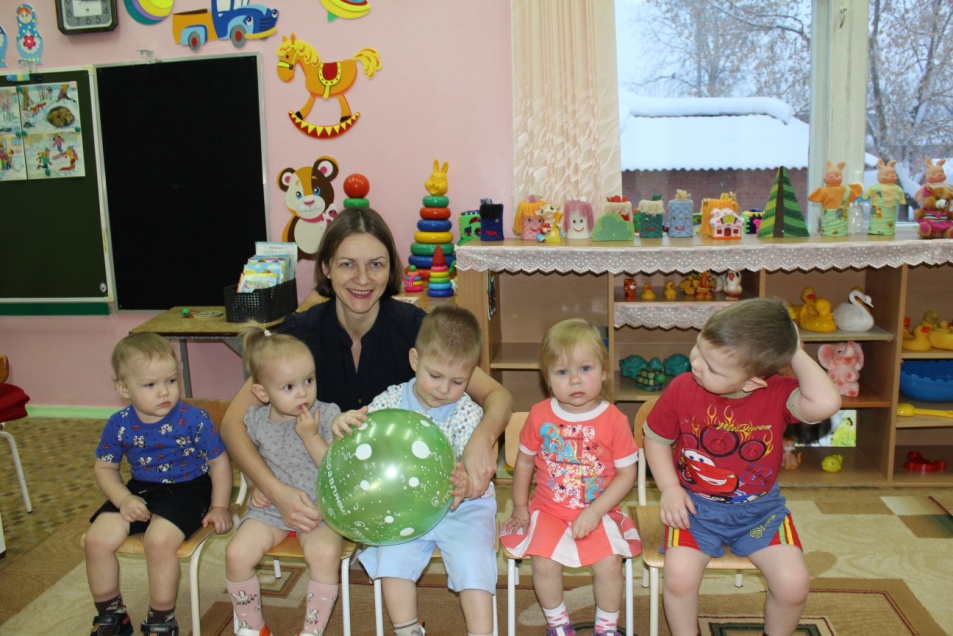 Спасибо за внимание!